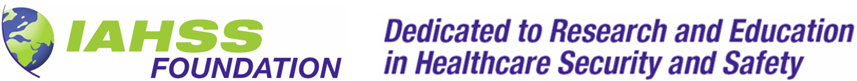 Recognition Program Overview
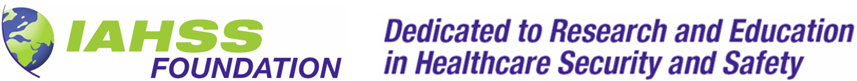 Overview
 
 
 
Ø	Nomination Categories
 
Ø	Nomination Criteria
 
Ø	Nomination Review Committee
 
Ø	Nominee Selection
 
Ø	Recognition Dinner
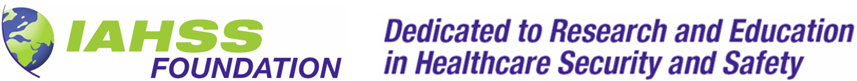 Nomination Categories
 
Lindberg Bell Program of Distinction 
IAHSS Chapter / Region of Distinction 
Philip A. Gaffney Faculty Chair 
Russell L. Colling Medal for Literary Achievement 
Medal of Valor 
Medal of Merit 
Medal of Distinction 
Distinguished LifeWorK Achievement/Service Medal
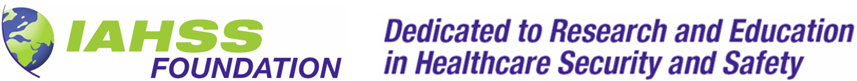 Nomination Category
Lindberg Bell Program of Distinction

Presented to a facility which has established and administers an outstanding healthcare security and/or safety program
Measurable program advancements over the prior 30 month period
Fully implemented IAHSS Guidelines, including IAHSS Department Accreditation
Show casing the program; highlighting achievements - examples –
Education, training and awareness programs
Utilization of state of the art technologies, etc.
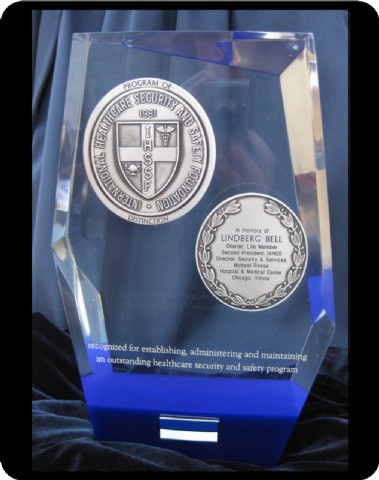 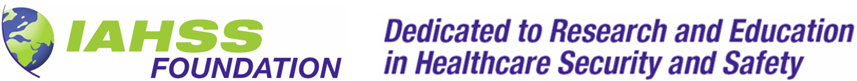 Nomination Category
Distinguished IAHSS Chapter / Region
Presented to the IAHSS Chapter, or Region, demonstrating the greatest initiative and/or innovation in promoting the healthcare security and safety profession as well as the IAHSS
Chapter hosting ACE, sponsorship of regional seminars and other related programs
Co-sponsoring educational sessions with other security related professional associations
Consistency, quality and timeliness of chapter / regional meetings and documentation / communications
Consistent documentation of all activities
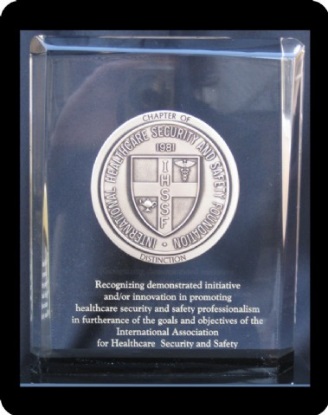 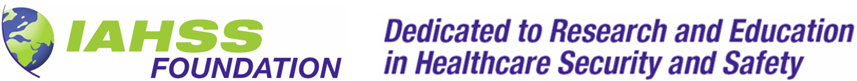 Nomination Category
Philip A. Gaffney Faculty Chair
Presented to individual, group, institution or firm best exemplifying advancement through demonstrated achievement in healthcare security, safety and/or risk management
Promotion and development of education research
Development and presentation of educational programs
Recommendation of design, construction, or retrofit of facilities that best exemplify state of the art technology (i.e. design guidelines document)
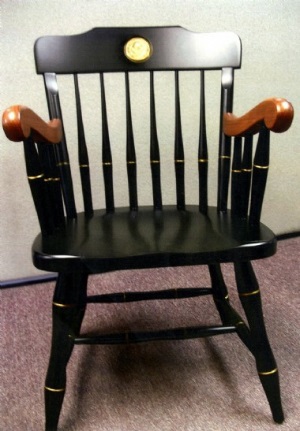 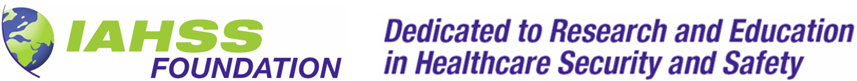 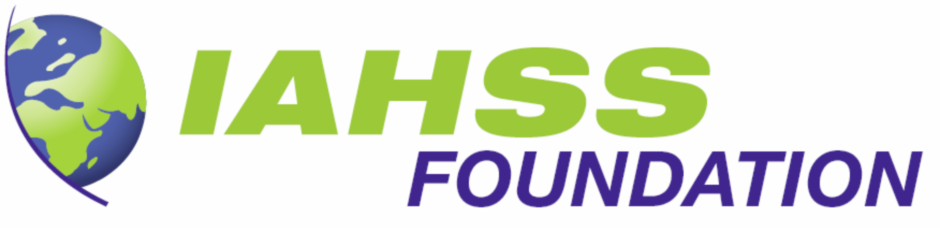 Nomination Category
Russell L. Colling
Medal for Literary Achievement
Presented to an individual who through his/her literary abilities, has made a significant contribution to the healthcare security, safety and/or risk management professions
Authorship of articles, texts, or presentations
Presentation of a significant industry-related subject at a professional or trade show seminar and /or educational or training program
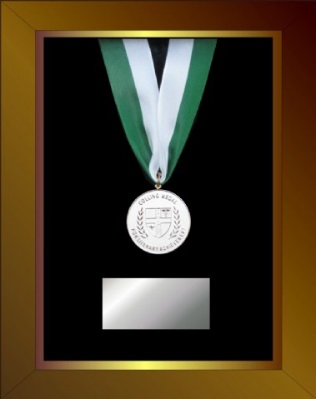 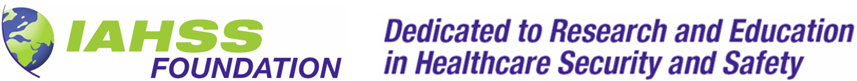 Nomination Category
Medal of Valor
Presented to an individual for a selfless and/or courageous act taken at risk of their own life with full awareness of the danger involved
Examples
Weapon call by responding un-armed security officer(s)
Removing a suicidal patient from a ledge, etc.
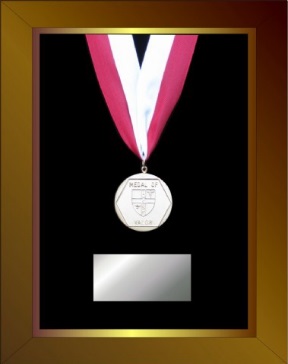 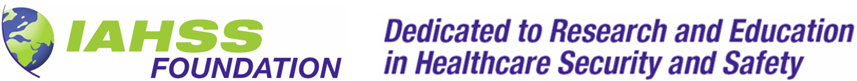 Nomination Category 
Medal of Merit
Presented to an individual who distinguishes himself/herself in the performance of duty by an act of personal fortitude above and beyond the call of duty not taken at the risk of his/her life
Examples:
Saving a life; preventing life threatening injury
Thwarting major loss of institutional resources
Preventing major disruption of facility services
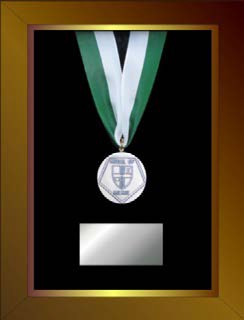 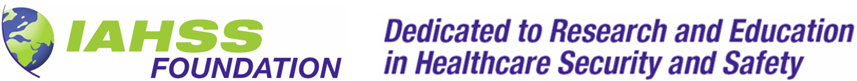 Nomination Category
Medal of Distinction
Most likely presented, but not restricted, to an IAHHS member (i.e., facility staff) who, through individual action or initiative, has made significant and lasting contributions to the healthcare security, safety and/or risk management profession(s)
Examples:
Introduction of departmental standing operations procedure ultimately adopted for use throughout the industry
Introduction of unique solution to facility security problem suitable for adoption as an industry standard
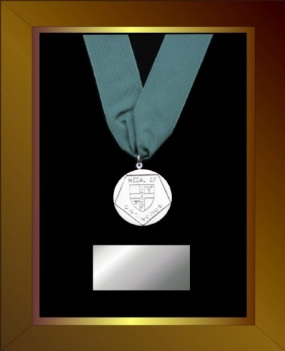 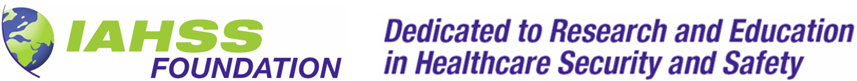 Nomination Category
Distinguished Lifeworks Medal
Presented to an individual who has distinguished himself/herself throughout a fulfilled professional career devoted to the furtherance of the purpose and aims of IAHSSF and the goals and objectives of IAHSS
Fully retired from healthcare security/safety profession for the last 30 months
Active member of IAHSS
Five CHPA recertification's
Served in various capacities within IAHSS chapter region, international IAHSS organizations / IAHSSFoundation
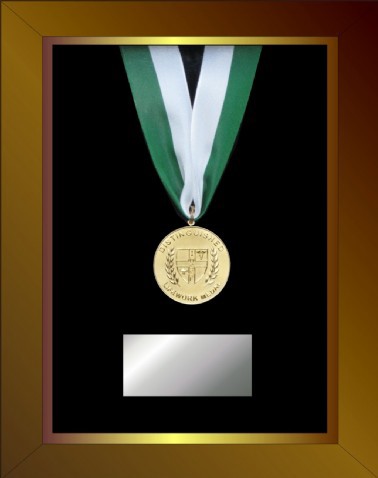 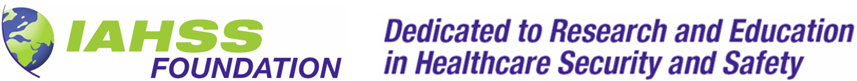 Nomination Criteria	
Nominations may be submitted by:
Any IAHSS member in good standing
Executive Officer of a healthcare facility
Contract security provider employing an IAHSS member
Nominations must fully define the act, action, achievement, accomplishment or service meriting recognition
Nomination submissions must be clear (type written) and complete
Materials supporting nomination must include all required information (name, business information, media outlets, etc.)
All documentation and materials become the property of the IAHSSFoundation
Acceptable submission formats:
Printed hardcopy
Disk
Thumb drive
Submission to IAHSSFoundation - no later than 15 January
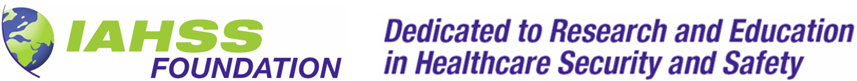 Nomination Submissions
Call for Nominations - made on the Monday subsequent to conclusion of the ACE of the IAHSS

May be forwarded at anytime during the calendar year 

Forward to Nomination Review Committee, IAHSSFoundation P.O Box 5038, Glendale Heights, IL  60139

For consideration must be submitted no later than 15 January
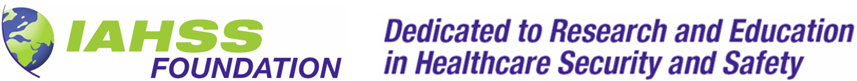 Nomination Review Committee
Nomination Review Committee appointed annually by the President of the Board of Directors, IAHSSFoundation
Comprised of three persons including the chairperson
Committee members must be active Certified Healthcare Protection Administrators (CHPA)
Inquiries may be forwarded to, additional information obtained from:
IAHSSFoundation Web Site pages - www.iahssf.org
IAHSSFoundation Board of Directors (E-mail addresses)
Executive Offices, P.O. Box 5030, Glendale Heights, IL  60139
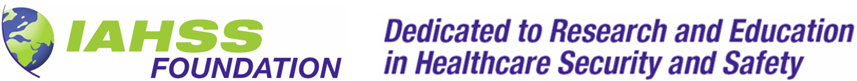 Nominee Selection
Committee members independently review, evaluate, score and rank submissions
Recognition will not be considered if the Committee determines the established criteria were not met
Nomination Review Committee shall select the most qualified submissions for recognition
The Committee will finalized selection of recipients by  25 March
Committee chair will notify the IAHSSFoundation President of the identity of recognition recipients by 01 April
IAHSSFoundation President will communicate with recognition recipients by formal correspondence, defining that presentation will be made at the Recognition Dinner on the evening of the ACE
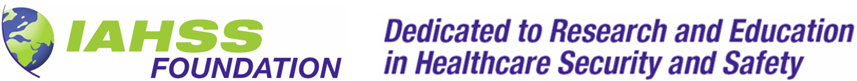 Recognition Dinner
Presentations will be made at the IAHSSFoundation Recognition Dinner held on the evening of the IAHSS ACE
Business attire is appropriate for attendance at the Recognition Dinner
Guest speaker may precede the Recognition Dinner
Recognition Program presentations will immediately follow dinner
Photo opportunities provided after presentations
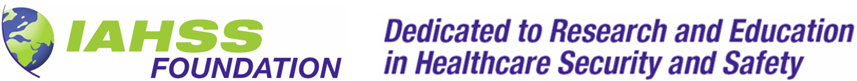 Board of Directors
Constance L. Packard, CHPA - President
cpack@bu.edu
Bryan Warren, CHPA 
Bryan.Warren@Carolinas.org
Alan Butler, CHPA – Treasurer
abutler@hss-us.com
Bonnie Michelman, CHPA, CPP - Member
bmichelman@partners.org
Steve Nibbelink, CHPA - Member
Steve.Nibbelink@hss-us.com
Karim Vellani - Member
kv@threatanalysis.com
Ronald Hawkins – Member
rhawkins@securityindustry.org
Thomas A. Smith, CHPA, CPP – Member
tomsmith@healthcaresecurityconsultants.com
Greg Smith – Member
Greg.Smith2@albertahealthservices.ca
Edwin W. Stedman, CW3 AUS (Retired) CHPA – Ad Hoc Member
edsted@AOL.com